SBP SME Policy & Refinance/
Risk Coverage Schemes


May 30, 2021
at
The Gujranwala Chamber of 
Commerce and Industries Gujranwala
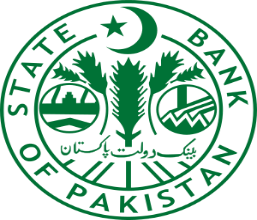 Outline
SME Definition under Prudential Regulations 
Key Challenges to SME Financing 
SBP SME Policy
SME Refinance/Risk Coverage Schemes
Suggestions for improving utilization under SME Refinance Schemes
2
SMEs’ Contribution in Pakistan Economy
Estimated Share in total businesses (5.2 million)
Estimated Contribution to GDP
Workers employed in non-agricultural workforce
Source: SMEDA
[Speaker Notes: https://smeda.org/index.php?option=com_content&view=article&id=7:state-of-smes-in-pakistan&catid=15]
SBP Definition for SE & ME-SME
*Including contract employees
**From a single Bank/DFI or from all banks/DFIs
Issues & Challenges
5
Obstacles to SME Financing
SME financing considered riskier and costlier by banks;
Lower regulatory credit limit for SEs;  
Lack of credit risk-sharing facility for low-end MEs;
Cumbersome loan processing procedures at banks;
Lack of program-based lending and value-chain financing;
Scarcity of trained SME banking officers in banks;
Lack of formal structures for awareness creation for SMEs;
Limited use of technology for SME financing;
SMEs concern on taxation and documentation issues.
Pillar 1:  Improving Regulatory Framework
Introduction of Refinance Facility
Introduction of Indicative Targets
New refinance facility for Working Capital loans for priority sub-sectors;
The priority sub-sectors are: IT, Furniture, Surgical Goods, Gems & jewelry, Leather industry, Fruits, Printing & packaging, Dates, Processing, vegetables & food processing and packaging;
The rate for end user will be 6% and SBP Refinance rate will be 2%
Province-wise targets assigned to banks/DFIs from January 2018;
Gender-based targets to be assigned from January, 2019;
Targets stratified along multiple dimensions (level, growth, number of borrowers etc).
Obstacle # 2: Lower regulatory credit limit for SEs
Pillar # 2: Up-scaling Microfinance Banks
Graduate eligible MFBs into MSE Banks;

Financing limit of eligible MFBs increased to Rs 3 million;

Prescribed regulatory limits and caps to manage risks.
Obstacle # 3: Lack of credit risk-sharing facility for low-end MEs
Pillar 3:  Risk Mitigation
Low-end medium enterprises covered in Credit Guarantee Scheme;

A new Credit Guarantee Company to be established;

Partnerships with provincial governments  in risk sharing schemes starting with GoPb & GoS;

Establishment of Secured transaction e-registry for un-incorporated entities.
Obstacle # 4 Cumbersome loan processing procedures at banks
Pillar 4:  Simplified Procedures
Loan Application Forms (LAF) for SE & ME simplified;

Borrower’s Basic Fact Sheet made part of LAF;

Turn-around Time for SE loans reduced from 30 to 15 working days;

Turn-around Time for ME loans prescribed at 25 working days;
Obstacle # 5: Lack of program-based lending and value-chain  financing
Pillar 5:  Value-Chain and Program-Based Lending
Targets to be assigned for Value-Chain Financing;

Banks asked to adopt program-based lending;

Program-based lending to expedite credit decision-making for SME Financing.
Obstacle # 6 Scarcity of trained SME banking officers in banks
Pillar 6:  Capacity Building & Awareness Creation
Training programs  by NIBAF for capacity building of bankers (100 programs per annum);

Awareness  programs by SBP BSC and SMEDA (150 programs per annum);

Centre of Excellence to be established to undertake R&D.
Obstacle # 7 Lack of formal structures for awareness creation for SMEs
Pillar 7: Handholding of SMEs- Non-Financial Advisory Services (NFAS)
Banks to provide NFAS to develop the capacity of SMEs;

Focus on improving the management and organization practices of SMEs;

3S forum (SBP, SMEDA & SECP) to facilitate and steer this effort.
Obstacle # 8 Limited use of technology for SME financing
Pillar 8: Leveraging Technology & Innovation Challenge
Use of Information Technology to support growth in SME Finance

Development of a web-based marketplace for e-Commerce; 

Launch an innovation challenge fund to promote SME financing through technology.
Obstacle # 9 SMEs concern on taxation and documentation issues
Pillar 9: Simplifying Taxation Regime
Tax rate reduction on banks’ income derived from SME financing;

Tax holiday on income of eligible start-ups and women SE borrowers;

Reduction in sales tax on services sector SEs & MEs (provincial governments).
SBP Refinance Schemes
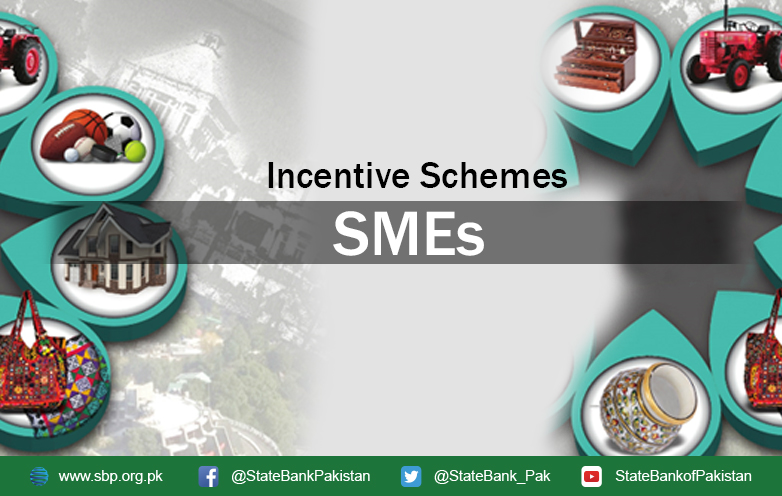 SBP Refinance Schemes for SMEs
SME Asaan Finance (SAAF) Scheme
Prime Minister Kamyab Jawan –Youth Entrepreneurship Scheme 
Export Finance Scheme
Long Term Financing Facility (LTFF) 
Refinance Facility for Modernization of SMEs
Mark-up Subsidy & Guarantee Facility for Rice Husking Mills in Sindh
Refinance & Credit Guarantee Scheme for Women Entrepreneurs
SBP Refinance Schemes for SMEs
Refinance Scheme for Working Capital Financing of Small Enterprises and Low-End Medium Enterprises
Financing Facility for Storage of Agricultural Produce
Financing Scheme for Renewable Energy
Refinance Scheme for Working Capital Financing of SEs & Low-end MEs
Credit Guarantee Scheme (CGS) for Small and Rural Enterprises
Small Enterprise (SE) Financing and Credit Guarantee Scheme for Special Persons
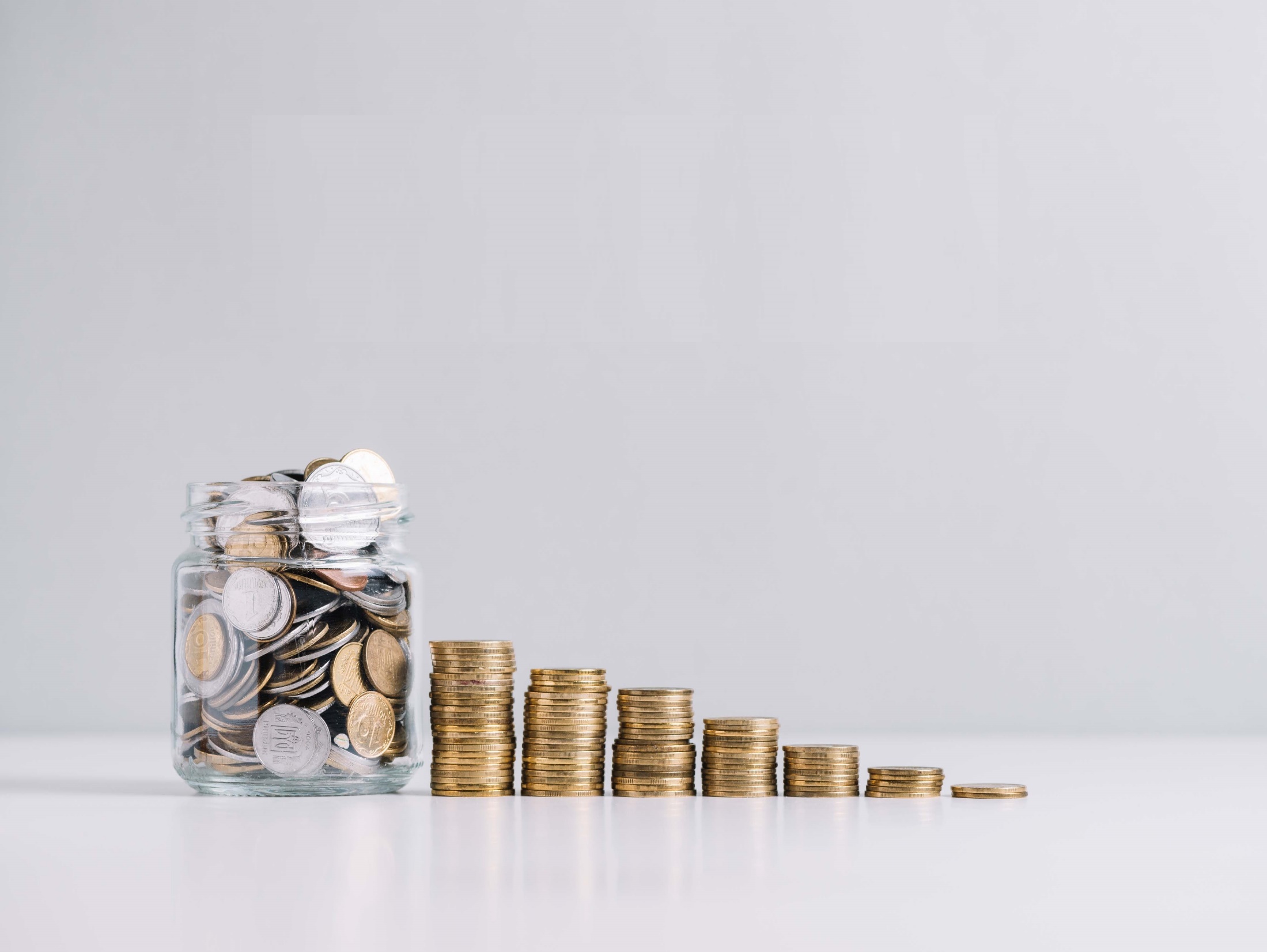 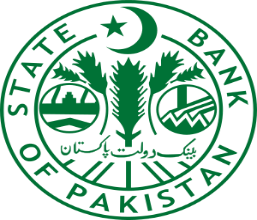 SME Asaan Finance (SAAF) Scheme
Collateral Free Lending for SMEs
19
SME Asaan Finance (SAAF) Scheme
Objective:
To enable some proactive banks to develop a lending technology that overcomes the inherent structural deficiencies in SMEs lending like asymmetry of information, high credit risk, lack of collateral, high delivery costs, etc.
Eligible borrowers:
All SMEs (new as well as operative businesses)
Loan features: 
Loan size will be capped at Rs. 10 million
All types of loans – term loans as well as working capital/running finance loans
Either unsecured or secured against PGs or charge on moveable assets
20
SME Asaan Finance (SAAF) Scheme
Tenor of refinance facility: 3 years. However, after three years, banks will return refinance amount to SBP in ten equal yearly installments.
Refinance rate: 1%  
End user rate:   9%
Risk Sharing: First loss portfolio level credit risk guarantee providing coverage of 40% to 60%
60% for small loans (up to Rs 4 million)
50% for midsize loans (above Rs 4 million and up to Rs 7 million)
40% for relatively large loans (above Rs 7 million and up to Rs 10 million)
The risk sharing will be applicable on loans disbursed during the first three years.
21
Prime Minister’s Kamyab Jawan Youth Entrepreneurship Scheme (YES)
Prime Minister’s Kamyab Jawan YES
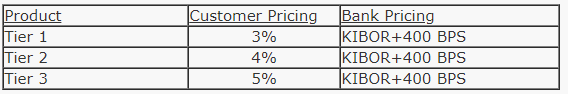 Prime Minister Kamyab Jawan –YES
24
Export Refinance Scheme
A short term (180 days) financing facility for working capital of exporters  
Consists of two parts:
Part-I (Transaction Based)
Part-II (Performance Based)
All sectors are eligible except those mentioned in the negative list
Prevailing rate  for exporters is 7%
0.5% -1.5% performance based markup rebate under EFS Part-II
Banks’ spread is 1% higher in case of lending to SMEs under scheme
The financing facility is also available under Islamic mode
25
Export Refinance Scheme
EFS Part-I (Transaction Based)
Facility available to Direct Exporters (DE) (including commercial exporters & trading companies) & Indirect Exporters (IDE)
Coverage to the extent of 100% of export order/ LC/contract, in case of financing for 180 days and 85% for 270 days.
Facility available at both pre & post shipment stages to DEs.
Performance required against every transaction.
26
Export Finance Scheme
EFS Part – II (Performance Based)
Performance based facility – limit based on performance of the exporter
Exporters are entitled a revolving limit equivalent to 50% of their total value of export proceeds realized in the previous year. 
The exporter is required to show annual export performance (realized value of export proceeds) by exporting at least twice of its borrowings on average daily product basis.
Entitlement is determined on the basis of EE-1 Statement (that includes export proceeds from exports of eligible items in previous year under both parts of EFS.)
27
Performance Based Lower Mark up Rates under Export Finance Scheme
Long Term Financing Facility (LTFF)
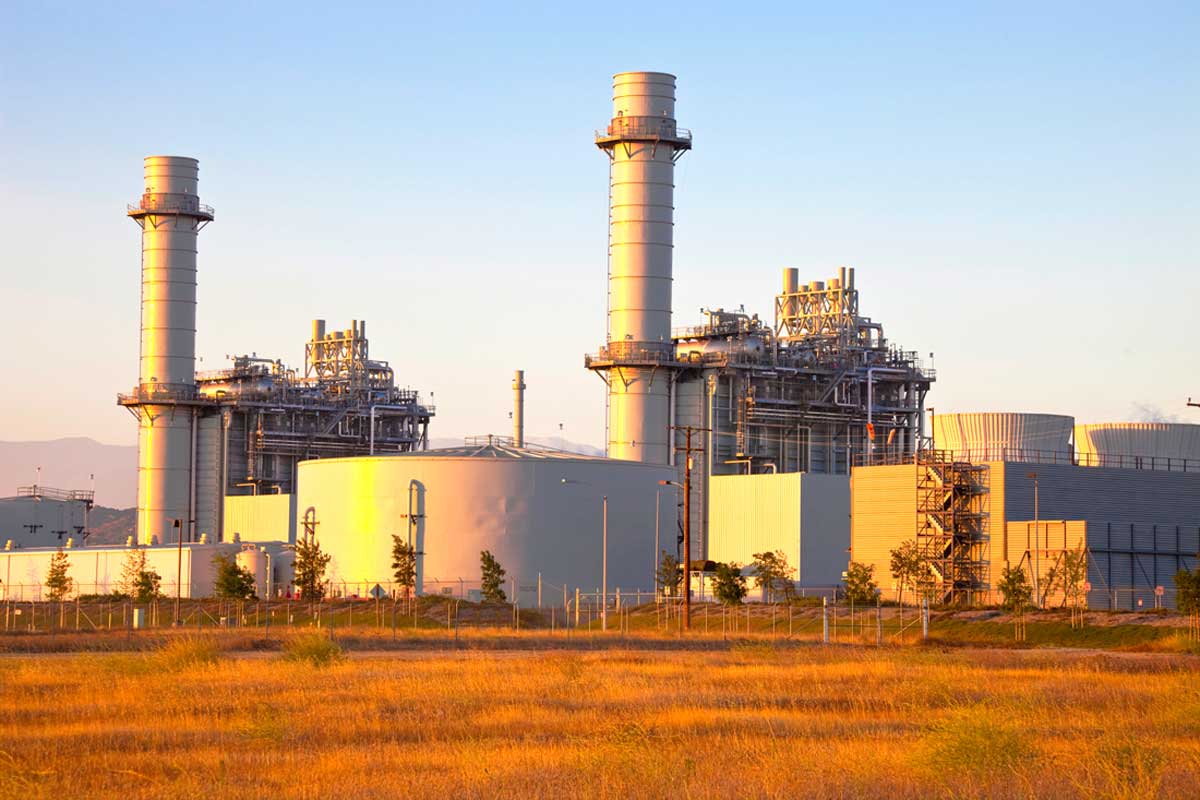 LTFF-Scope and Eligibility
LTFF-Rates of Service Charges
Eligible For Financing Under LTFF Scheme
LTFF-Terms & Conditions
Islamic LTFF-Scope and Eligibility
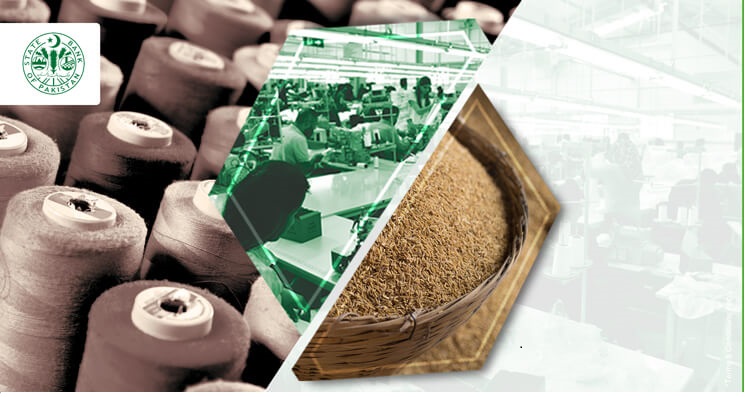 Refinance Facility for Modernization of SMEs
35
Refinance Facility for Modernization of SMEs
Refinance Facility for Modernization of SMEs
Refinance Facility for Modernization of SMEs
Rice Husking,
Cotton Ginning,
Power Looms,
Dairy & Livestock,
Cutlery & Stainless Utensils,
Surgical Instruments,
Marble & Granite,
Engineering Goods, (Electronic),
Fisheries,
Packaging / Processing of Fruits / Vegetables,
Furniture,
Gems & Jewellery,
Sports Goods,
Agro‐based Industry
Please keep in mind that this is an illustrative list. Other SME sectors are also eligible.
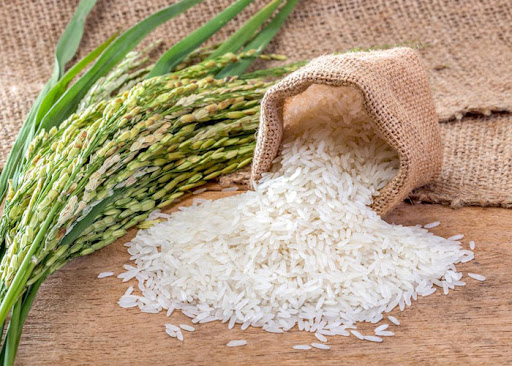 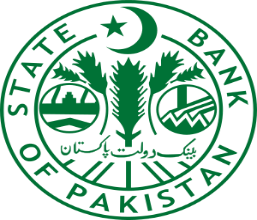 Mark-up Subsidy & Guarantee Facility for Rice Husking Mills in Sindh
39
Mark-up Subsidy & Guarantee Facility for Rice Husking Mills in Sindh
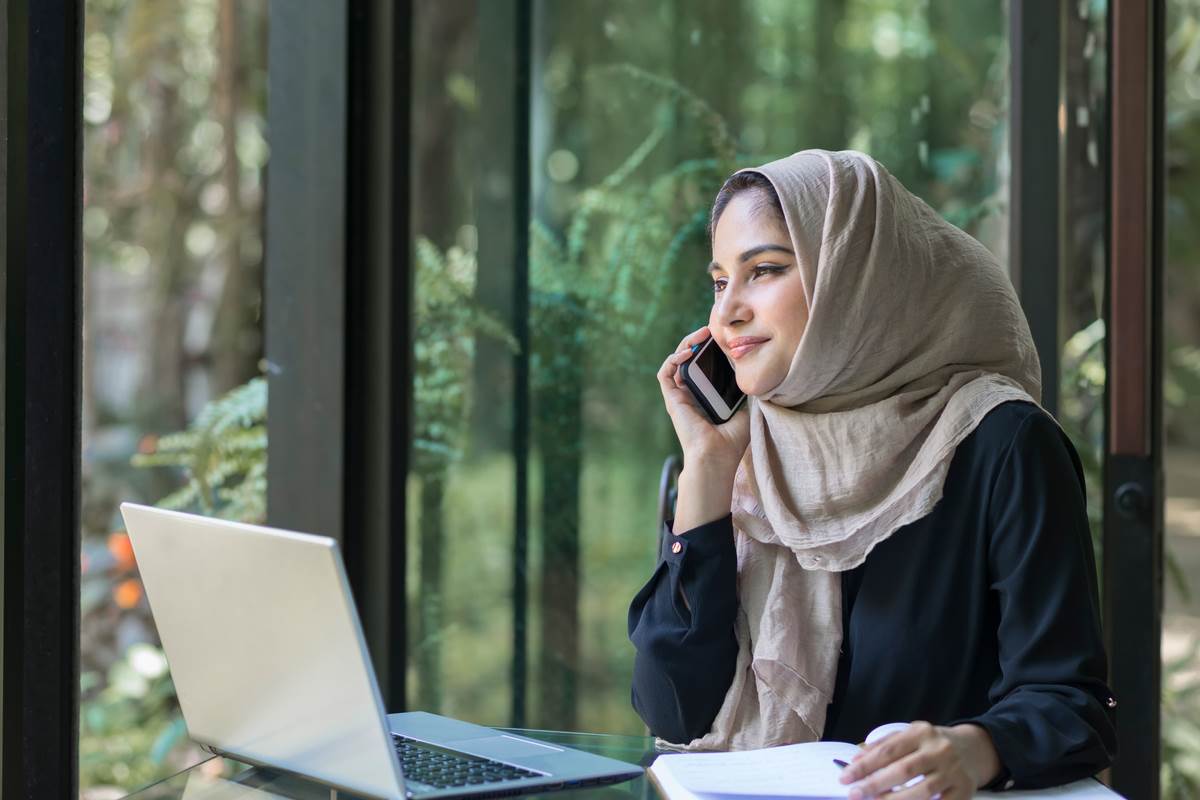 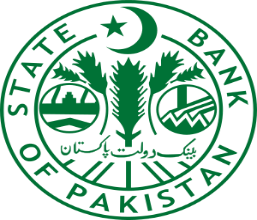 Refinance & Credit Guarantee for Women Entrepreneurs
41
Refinance & Credit Guarantee Scheme for Women Entrepreneurs
Financing Facility for Storage of Agricultural Produce
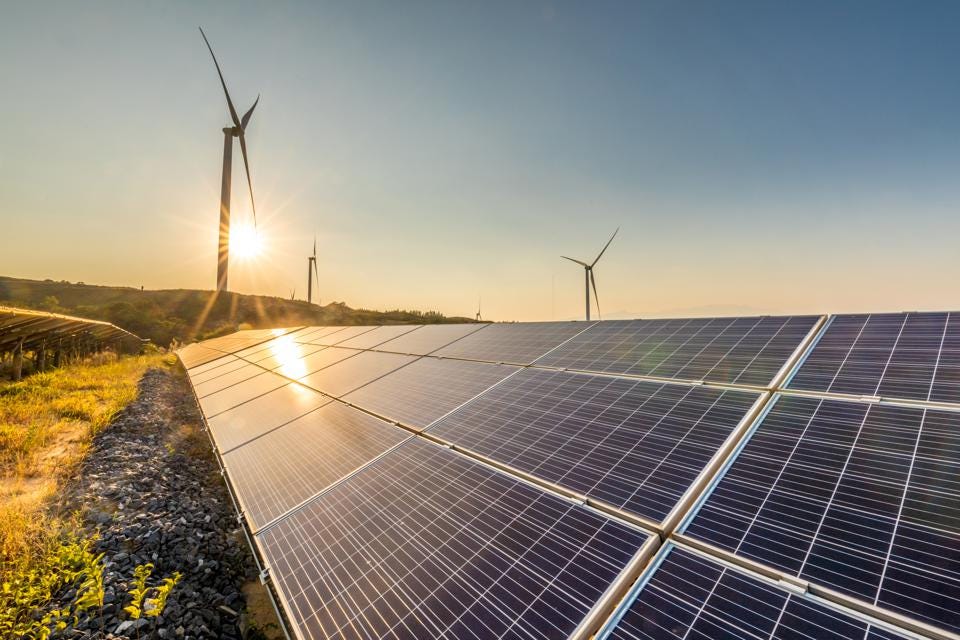 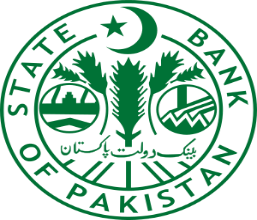 SBP Financing Scheme for Renewable Energy
44
SBP Financing Scheme for Renewable Energy
For power generated by using alternative/ renewable energy sources like solar, wind, hydro, biogas, bio-fuels, biogas cogeneration, and geothermal as fuel.
Financing Scheme for Renewable Energy
For power generated by using alternative/ renewable energy sources like solar, wind, hydro, biogas, bio-fuels, bagasse cogeneration, and geothermal as fuel.
Refinance Scheme for Working Capital Financing of SEs & Low-end MEs
Credit Guarantee Scheme (CGS) for Small and Rural Enterprises
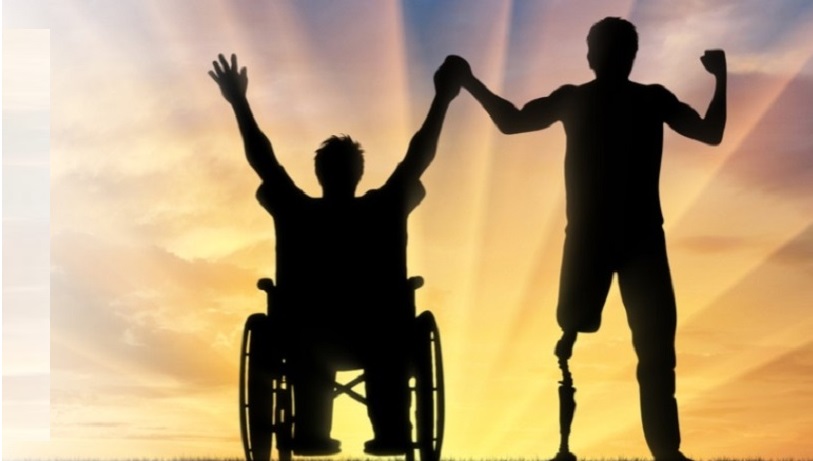 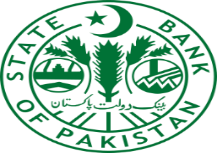 Small Enterprise (SE) Financing & Credit Guarantee Scheme for Special Persons
Small Enterprise (SE) Financing & Credit Guarantee Scheme for Special Persons
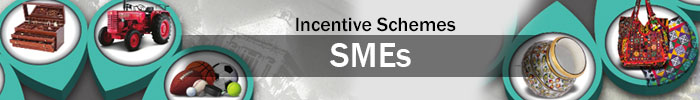 51
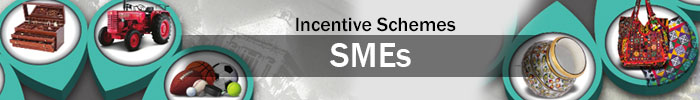 52
Thank you